USPTO Implementation of the America Invents Act
15th Annual Richard C. Sughrue Symposium on
Intellectual Property Law and Policy
March 4, 2013
Teresa Stanek Rea
Acting Under Secretary of Commerce for Intellectual Property and Acting Director of the U.S. Patent and Trademark Office
Purpose of the AIA
“This long-overdue reform is vital to our ongoing efforts to modernize America’s patent laws and reduce the backlog of 700,000 patent applications – which won’t just increase transparency and certainty for inventors, entrepreneurs and businesses, but help grow our economy and create good jobs.”
			-President Barack Obama
2
Intellectual Property and the Economy:  Industries in Focus(Data for 2010)
Entire U.S. economy relies on some form of IP
40  million jobs tied to IP-intensive industries
$5.06 trillion, or 34.8% of U.S. gross domestic product, attributable to IP-intensive industries
42% higher wages in IP-intensive industries
60.7% of all exports, or $775 billion, from IP-intensive industries
3
AIA Enactment Timeline
60 Days
Nov 15, 2011
12 Months
Sept 16, 2012
Day of enactment
Sept 16, 2011
10 Days
Sept 26, 2011
18 Months
Mar 16, 2013
Oct 1, 2011
Reexamination transition for threshold
Tax strategies are deemed within prior art
Best mode
Human organism prohibition
Virtual and false marking
Venue change from DDC to EDVA for suits brought under 35 U.S.C.  §§ 32, 145, 146, 154 (b)(4)(A), and 293
OED Statute of Limitations 
Fee Setting Authority
Establishment of micro-entity
Prioritized Examination
15% transition Surcharge
Reserve Fund
Electronic Filing Incentive
Inventor’s oath/declaration 

Third party submission of prior art for patent application

Supplemental examination 

Citation of prior art in a patent file 

Priority examination for important technologies 

Inter partes review 

Post-grant review 

Transitional post-grant review program for covered business method patents
First-to-File 

Derivation proceedings 

Repeal of Statutory Invention Registration
Provisions are enacted
4/17/2013
4
Track One Statistics
(through February 19, 2013)
4/17/2013
5
Third Party Submission
(Sept 16, 2012- Feb 22, 2013)
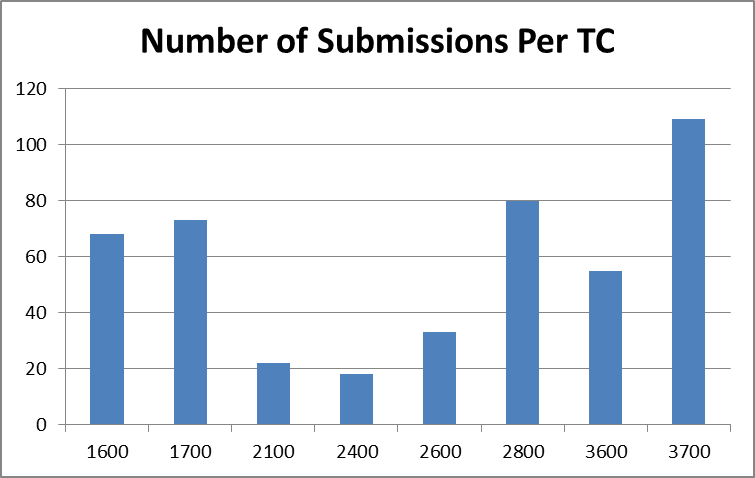 6
Third Party Submission
(Sept 16, 2012- Feb 22, 2013)
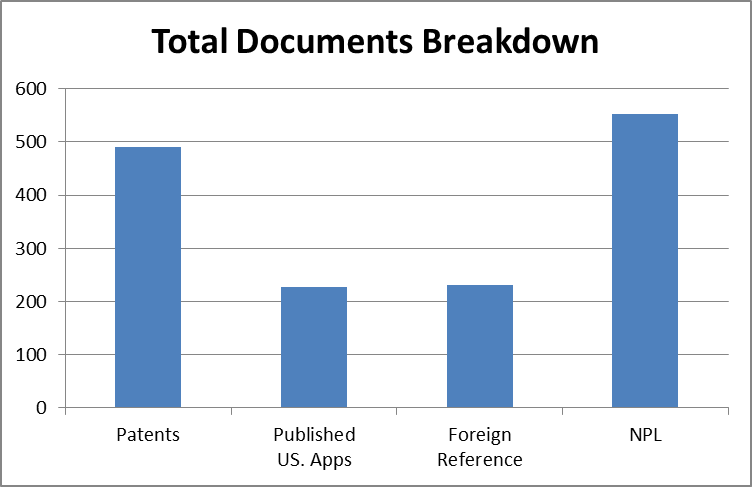 7
Supplemental Examination
(Sept 16, 2012- Feb 15, 2013)
7 supplemental examination requests have received filing dates
Supplemental Examination Completed: 2
Reexamination Ordered: 1
Reexamination Not Ordered: 1

Supplemental Examination in Progress: 5
4/17/2013
8
ReexaminationPractice
Inter partes reexamination was modified and eventually phased out on 09/16/12 by AIA

Inter Partes Review replaces inter partes reexamination, but there will be overlap

Increased filings of Inter Partes Reexamination filings and Ex Parte Reexamination Filings were received in August and September 2012 (> 600)
4/17/2013
9
Trial Rules
10
PTAB Inter Partes and CBM Filings(Sept 17, 2012-Feb 20, 2013)
155
140
4/17/2013
11
Technology Breakdowns of AIA Petitions as of Feb 20, 2013
Members of the Board as of Feb 20, 2013
Currently 168 members
Satellite Office Program
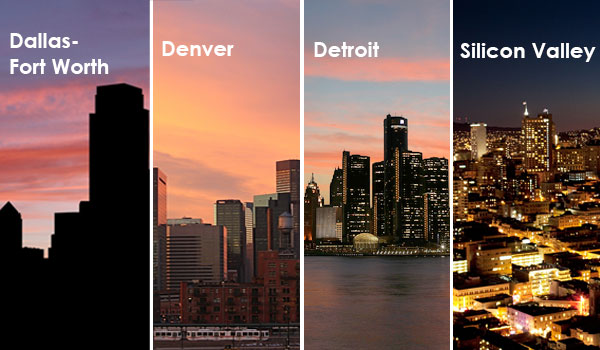 Terminal Annex Federal Building
Temporary Space opening soon
Opened in July
62 patent examiners
11 patent law judges
Byron G. Rogers Building
Temporary space in Lakewood
Michelle Lee new director
Zeroing in on appropriate location
4/17/2013
14
First Inventor to File (FITF)
Effective Date:  March 16, 2013

Publication of final rules and Guidance on February 14, 2013:
Changes to Implement the First Inventor to File Provisions of the Leahy-Smith America Invents Act, 78 Fed. Reg. 11024
Examination Guidelines for Implementing the First-Inventor-to-File Provisions of the Leahy-Smith America Invents Act , 78 Fed. Reg. 11059

USPTO Hosting Public Forum on March 15, 2013 on the Alexandria Campus to discuss final rules and guidance
15
Fee Setting
Effective March 19, 2013

Final rule published January 18, 2013:
Setting and Adjusting Patent Fees, 78 Fed. Reg. 4212

Ensure the patent fee schedule generates sufficient aggregate revenue to recover the aggregate cost of USPTO operations to achieve two significant USPTO Goals:
Optimize patent timeliness and quality; and
Implement a sustainable funding model for operations
4/17/2013
16
Fee Setting
Set individual fees to further key policy considerations:
Encourage innovation and ease of access to patent system;
Facilitate effective administration of the patent system and help reduce pendency; and
Increase patent patent prosecution options to applicants
4/17/2013
17
Micro Entity Statusfor Paying Patent Fees
Effective March 19, 2013

Publication of final rules December 19, 2012:
Changes to Implement Micro Entity Status for Paying Patent Fees, 77 Fed. Reg. 75019

Entitled to a 75% discount on fees for “filing, searching, examining, issuing, appealing, and maintaining” patent applications/patents
4/17/2013
18
AIA Help
1-855-HELP-AIA (1-855-435-7242)

HELPAIA@uspto.gov

www.uspto.gov/AmericaInventsAct
19
Unexamined Patent Application Backlog FY 2009 – FY 2013
595,167 Unexamined Applications as of February 19, 2013.
End of Fiscal Year 2012 backlog was 608,283.
20
First Action Pendency and Total PendencyFY 2009 – FY 2013
Total Pendency as of January 31, 2013: 31.4 months.
First Action Pendency as of January 31, 2013: 19.2 months.
FY 2013 Targets: 
Average First Action Pendency: 18.0 months.  
Average Total Pendency: 30.1 Months.
21
Total Serialized and Request for Continued Examination (RCE) FilingsFY 2002 – FY 2013
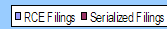 203,936 as of February 19, 2013.
22
RCE Backlog FY 2010 – FY 2013
111,435 as of February 19, 2013.
End of Fiscal Year RCE backlog was 95,200.
23
Request for Stakeholder Input
Request for Comments on Request for Continued Examination (RCE) Practice
Soliciting feedback to better understand factors that impact the decision to file an RCE
Call for comments in response to questions
Deadline for written comments extended to March 11, 2013
Feedback
Submission of written comments
IdeaScale® web-based collaboration tool 
Roundtables

http://www.uspto.gov/patents/init_events/rce_outreach.jsp
24
Request for Stakeholder Input
Request for Comments on Matters Related to the Harmonization of Substantive Patent Law
Seeking input on certain matters relating to international harmonization of substantive patent law, including:
The grace period
Publication of applications
The treatment of conflicting applications
Prior User Rights
USPTO Hosting Public Hearing on March 21, 2013 on the Alexandria Campus

Requests to present oral testimony and written comments were due February 28, 2013
4/17/2013
25
Request for Stakeholder Input
Request for Comments on Preparation of Patent Applications
Seeking input on practices that may be employed by applicants while preparing and drafting applications

Written comments due March 15, 2013

Request for Comments and Notice of Roundtable Events for Partnership for Enhancement of Quality of Software-Related Patents
Forming a partnership with and engaging the software community to enhance quality in software-related inventions
Two Roundtable Events Held: Silicon Valley (2/12/13) and New York City (2/27/13)

 Written comments due March 15, 2013
4/17/2013
26
Thank You